Warm Up- November 9, 2015
During which time period would a person MOSTLY see the headline above?
A	Between World War I and World War II
B	When the Incan and Mayan empires fell
C	After the collapse of the Soviet Union
D	After World War II when the superpowers collided
11/10/2015
1
STANDARD

SS6H7
The student will explain
conflict and change in
Europe to the 21st
century.
11/9/2015
2
Essential Question

How did the idea of Nazism lead to WWII?
11/9/2015
3
Let’s watch a video clip
The
 Rise of the Nazis


https://www.youtube.com/watch?v=a2YEUhHFMHY
11/10/2015
Bennifield
4
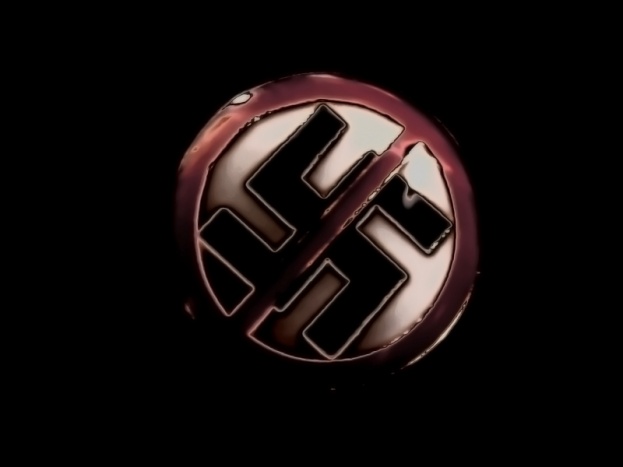 Rise of Nazism
11/9/2015
5
After World War I, 
a democratic 
government called the 
Weimar Republic
 took hold in
Germany.
11/9/2015
6
Unfortunately, this
government faced
huge problems.
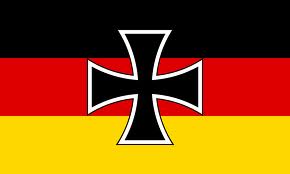 11/9/2015
7
Germany’s people and its 
economy suffered heavily
after Germany was forced
to pay reparations to
countries devastated by
World War I.
11/9/2015
8
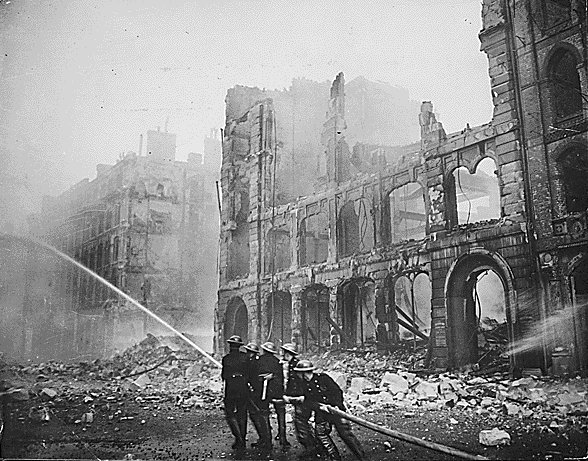 11/9/2015
9
Millions of Germans could
not find jobs, there were
riots in the streets, and
Germans did not believe
their leaders could
improve the situation.
11/9/2015
10
A political party named the
Nazi Party began to attract
the attention of dissatisfied
Germans, largely through
powerful speeches by its 
leader, Adolf Hitler.
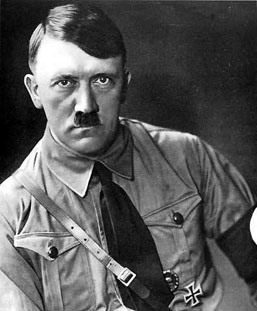 11/9/2015
Bennifield
11
Hitler wrote a book called
Mein Kampf (My Struggle),
where he described his 
ideas to strengthen
Germany.
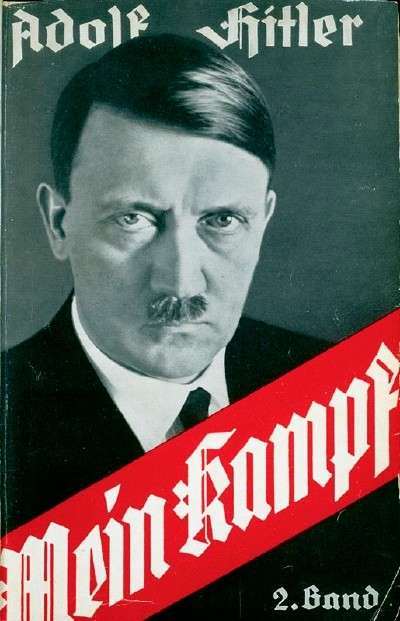 11/9/2015
Bennifield
12
His book describes his
belief that Aryans 
(Germans) were the 
“master race”, and his racist
feelings against Jews, Slavs,
gypsies, and blacks.
11/9/2015
13
The Nazis believed in
fascism, where a strong
central government is
controlled by the military
and run by a dictator.
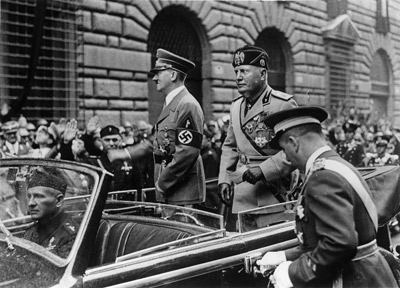 11/9/2015
14
The Nazis grew in power because they:

Offered cures for Germany’s economic problems.

Appealed to German nationalism by calling for an
   increase in armed forces and expansion of
   Germany territory in violation of the Treaty of
   Versailles.

United Germans against Jews by blaming Jews
   for Germany’s problems.
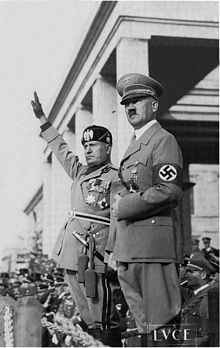 11/9/2015
Bennifield
15
The Nazis grew in power because they:

Convinced Germans that they could protect them 
   from potential enemies like Russia.

Organized private, armed groups to terrorize 
   anyone who opposed them.

Few people spoke out against them inside or
   outside Germany.
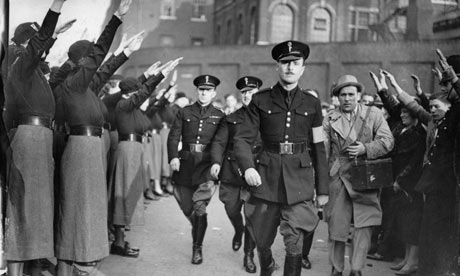 11/9/2015
16
Hitler came to power in 
1933 when the president
of the Weimar Republic
named him as chancellor.
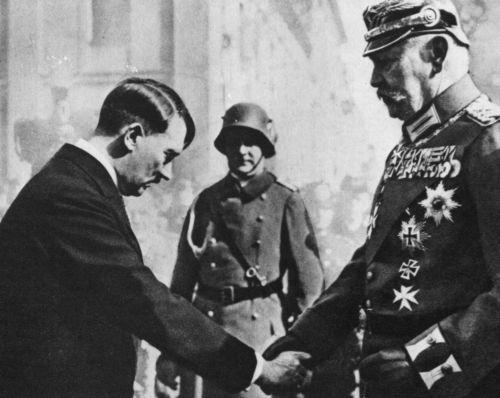 11/9/2015
17
Hitler quickly destroyed
the democratic
government and
became a dictator.
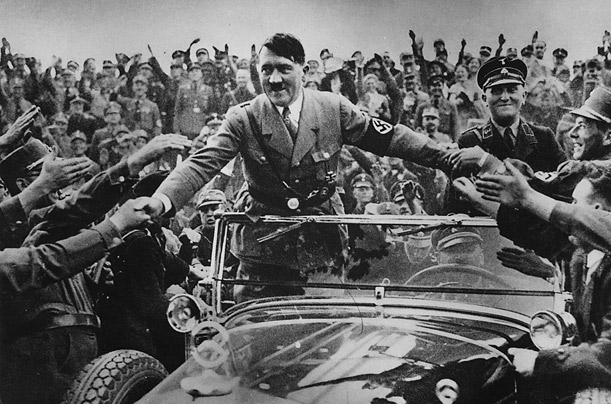 11/9/2015
18
He and the Nazi Party
had achieved their
first goal:
to dominate Germany.
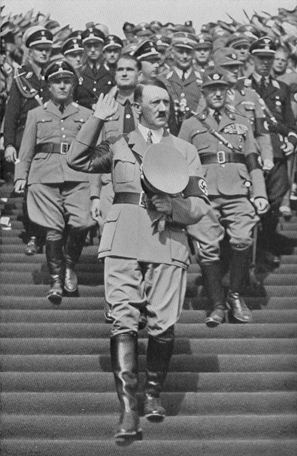 11/9/2015
19
Closing Reflective Statements
I learned…
I wonder…
I appreciate…
I now truly understand…
11/10/2015
Bennifield
20
The ________________ was Germany’s government after WWI.
They faced huge problems including ______________ and
________________.  Germany’s ________________ was
suffering since Germany had to pay _______________ after the
war.  Soon, the _____________ led by _______________, 
began to attract people to its message.  This group grew in
power because they offered _______________ to Germany’s
economic problems, appealed to German _____________,
and offered ______________ from enemies like Russia.  They 
also had private _____________ that frightened anyone who
opposed them.  _______________ became a dictator
in total control of Germany.
Weimar Republic
riots
unemployment
economy
reparations
Nazi Party
Adolf Hitler
solutions
nationalism
protection
armies
Adolf Hitler
11/9/2015
21